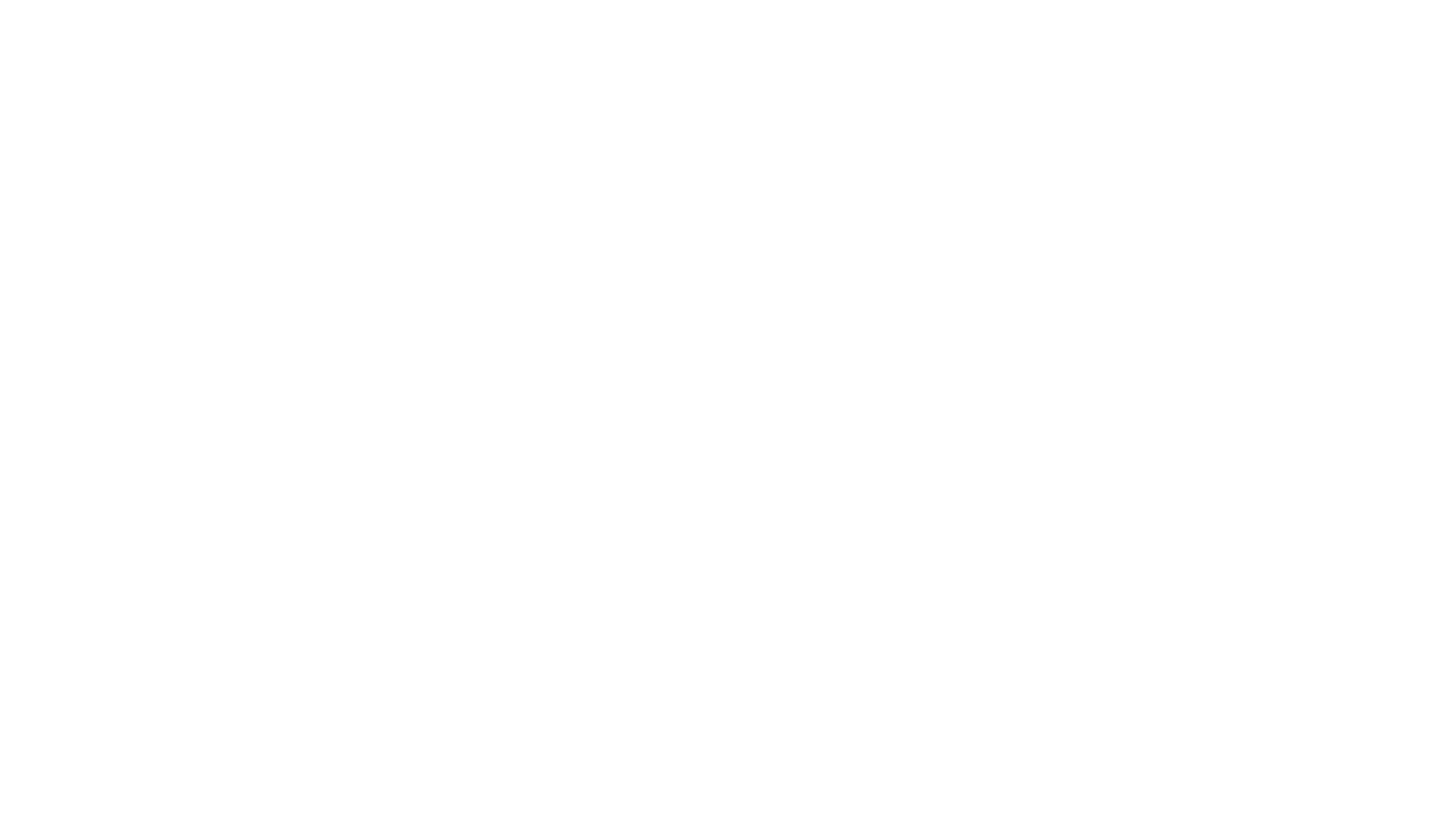 Ekonomiese Begrippe
Inkomste en uitgawes. 
27 April – 1 Mei 2020
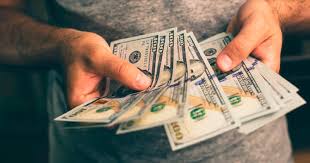 Inkomste is geld wat inkom na jou toe of na jou bankrekening toe.  Daar is persoonlike inkomste en daar is besigheidsinkomste.
https://www.youtube.com/watch?v=2w6c2jCSFes
Inkomste
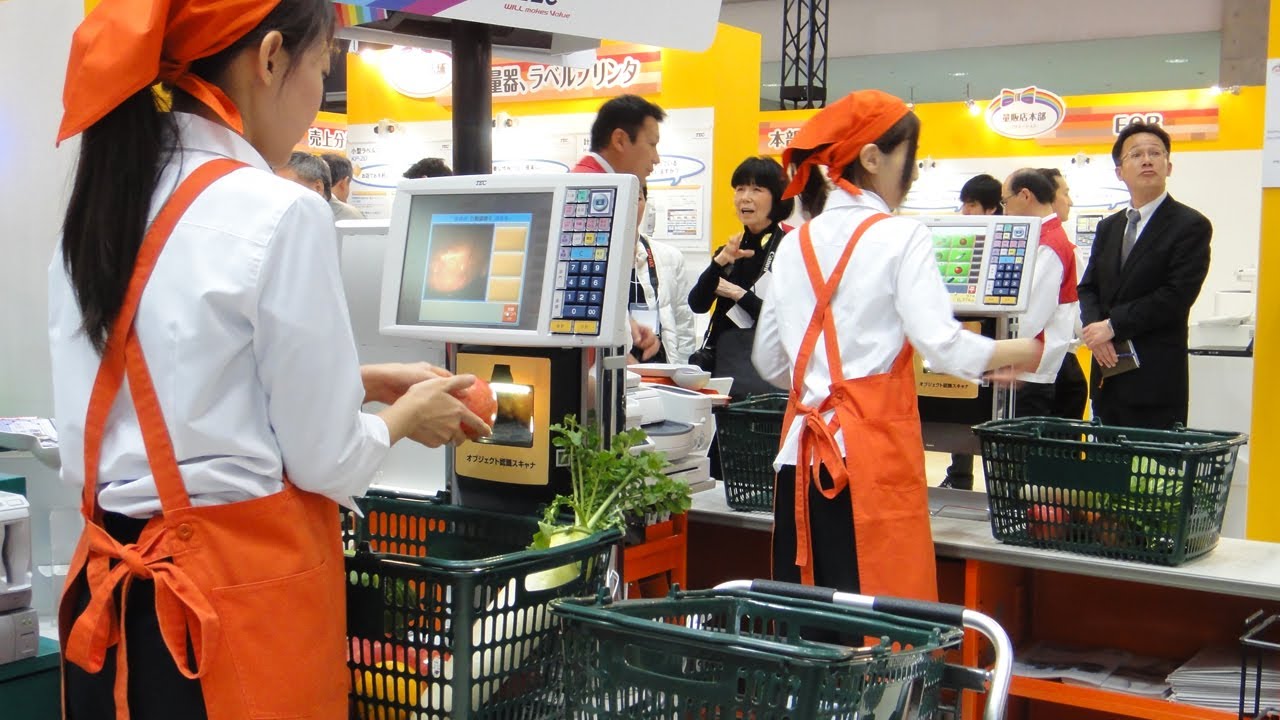 Uitgawes is geld wat jy uitgee, om te betaal vir goedere en dienste.  Dit is geld wat wegvloei van jou af, of uit jou bankrekening uit.  Daar is persoonlike uitgawes en besigheidsuitgawes.
https://www.youtube.com/watch?v=Wgt9ZSkac18
Uitgawes
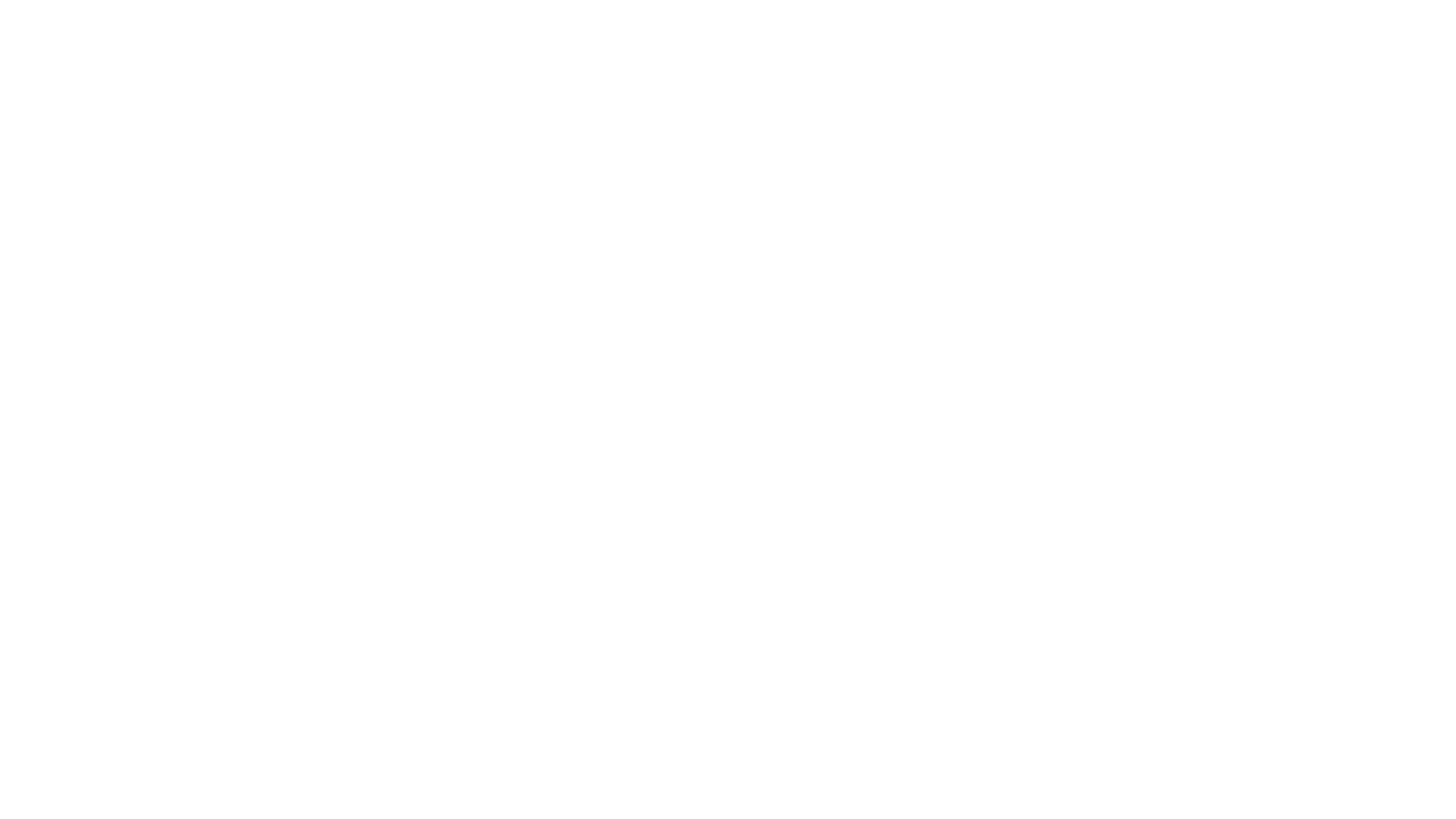 Doen aktiwiteit 5.2 op bladsy 57 in jou handboek.
Opdrag